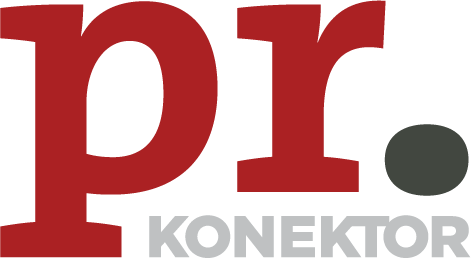 REPORT
Fear the Walking DeadAMC
Cas.sk
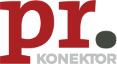 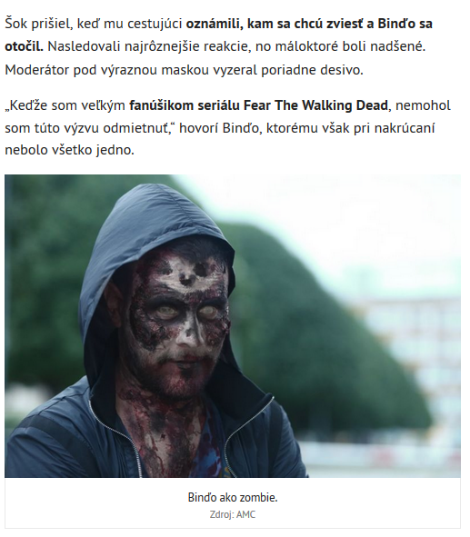 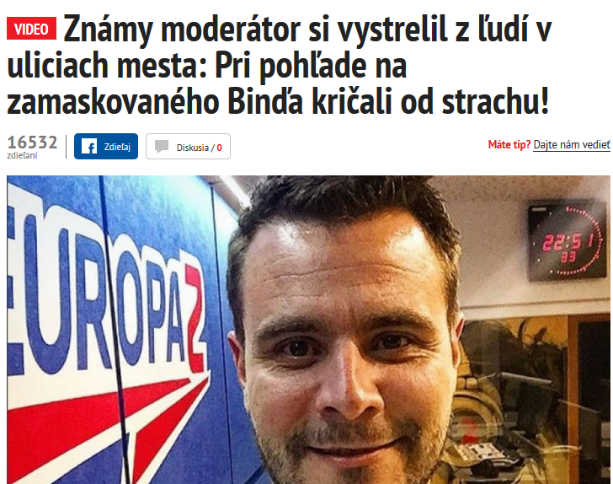 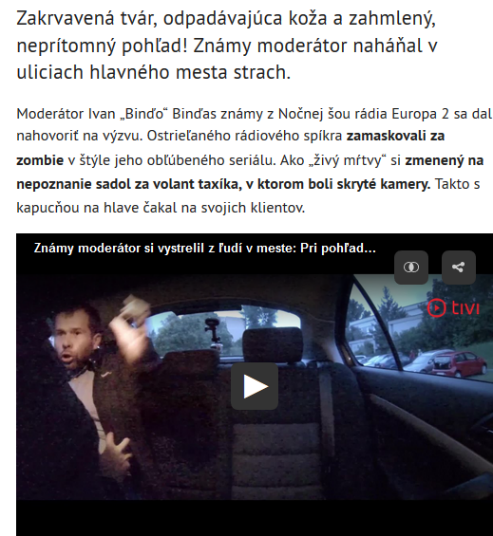 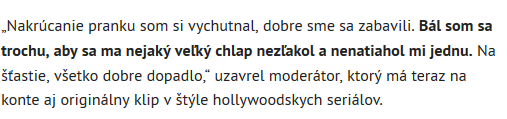 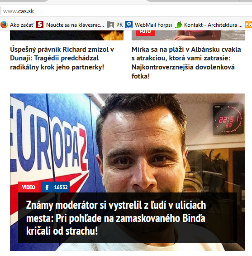 TITULKA
Facebook Europa 2
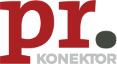 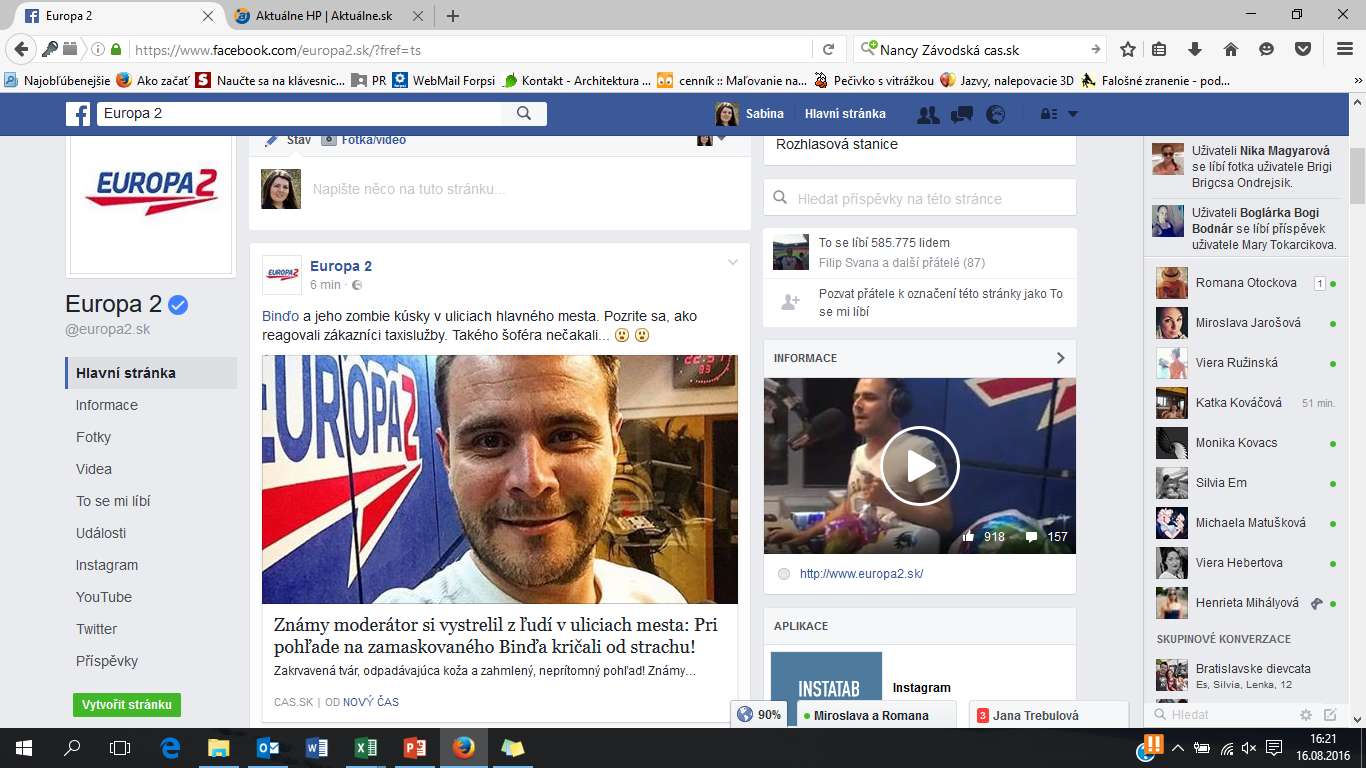 Facebook Binďo/
            official E2
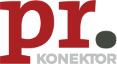 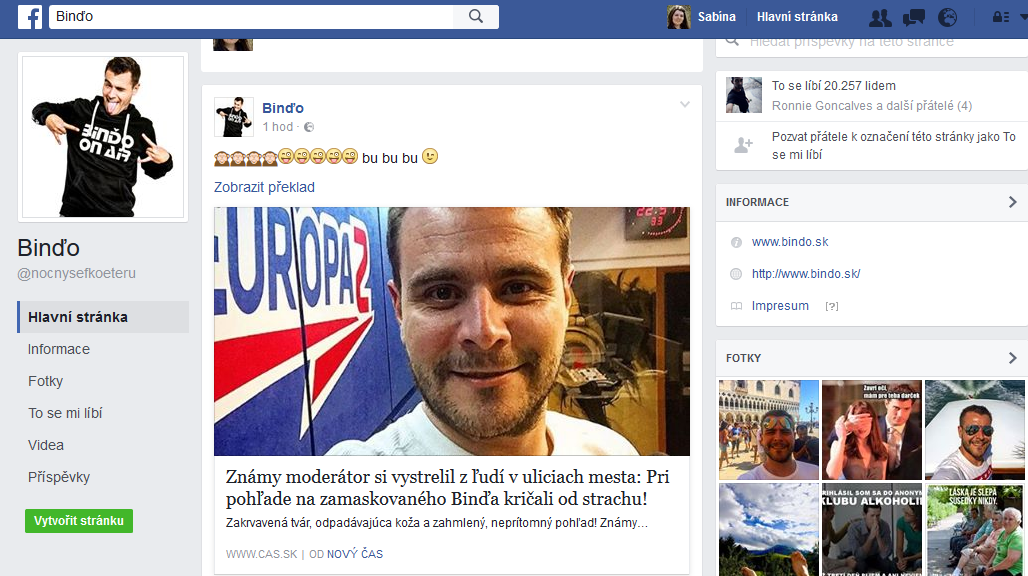 Titulka Europa2/
Prelink na youtube 
trailer
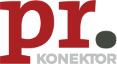 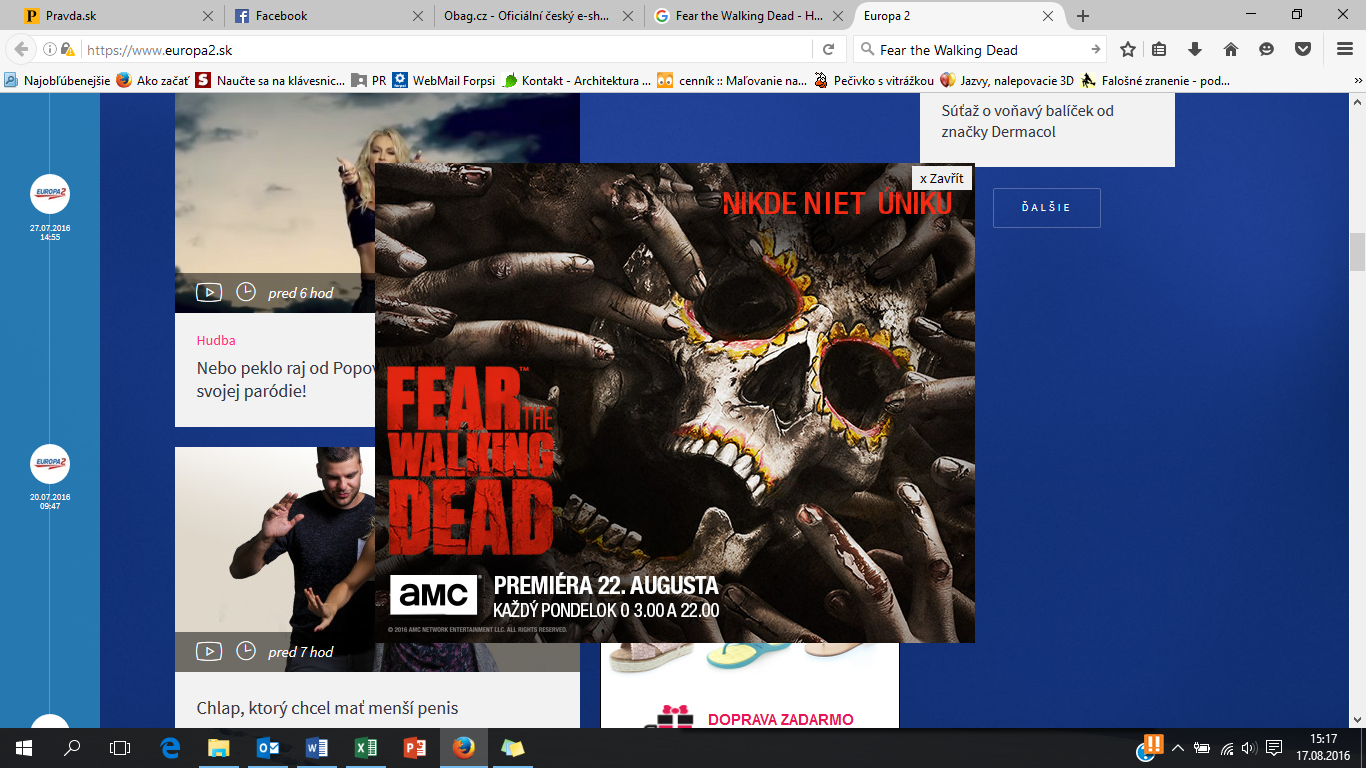 Europa2.sk
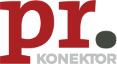 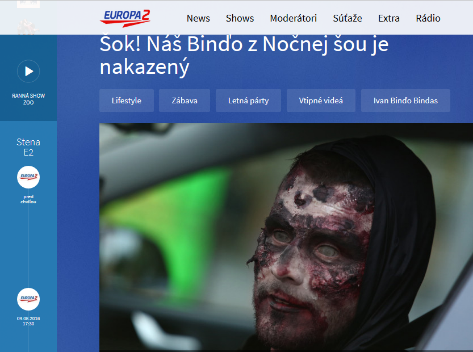 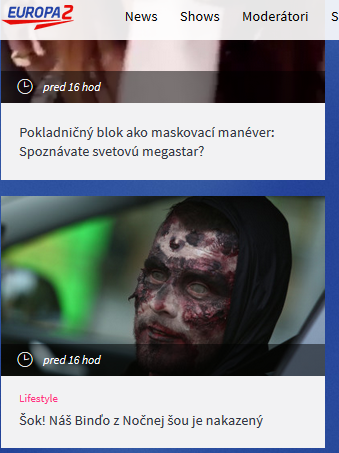 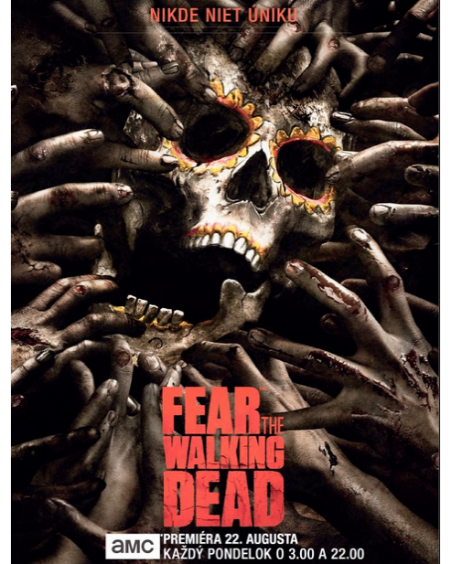 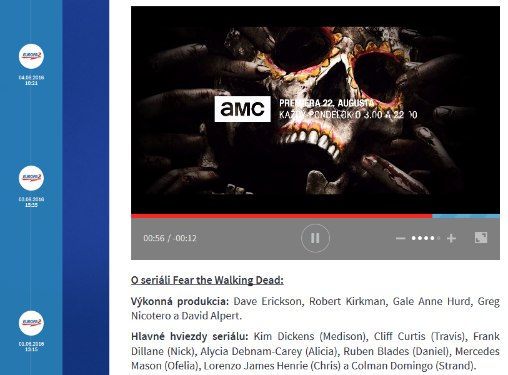 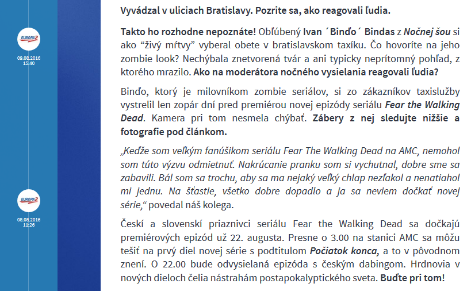 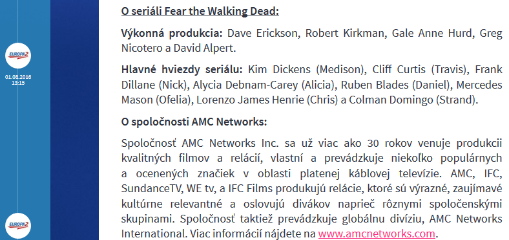 TITULKA
Fakt24.sk
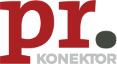 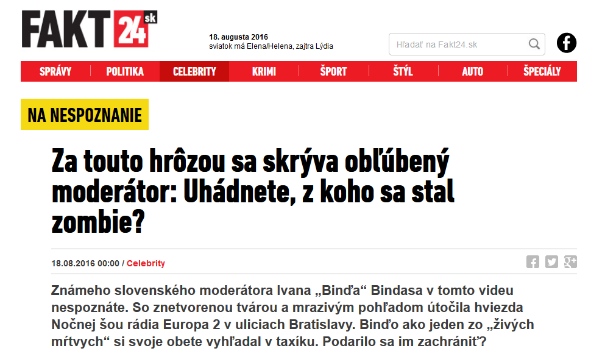 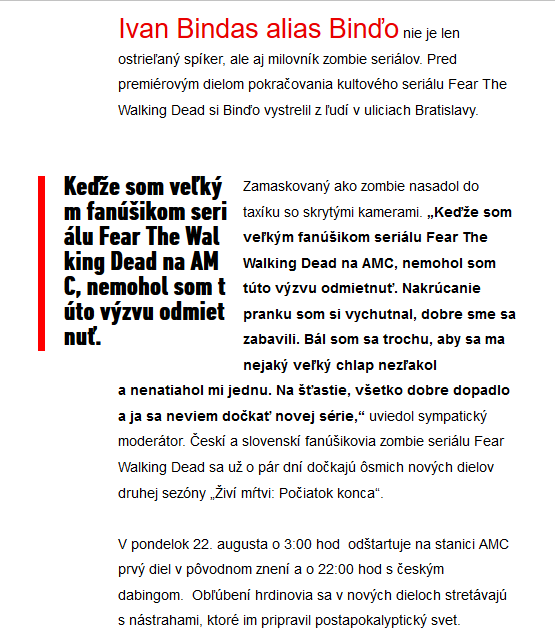 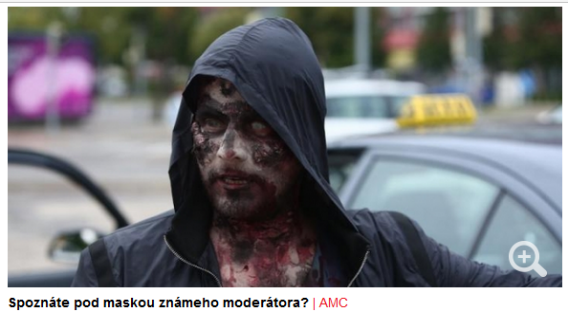 Femme.sk
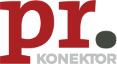 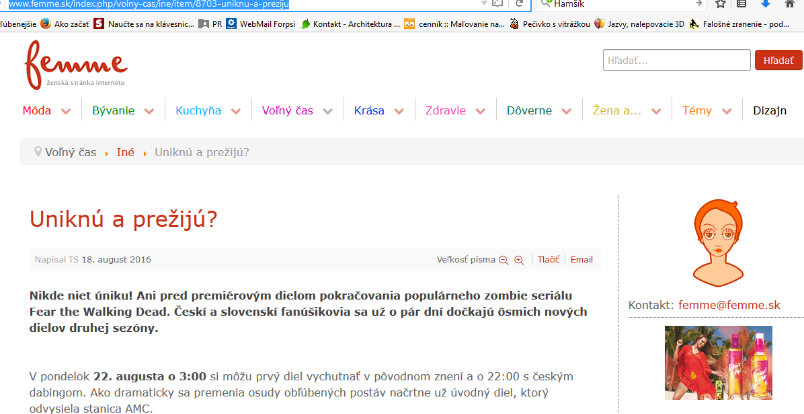 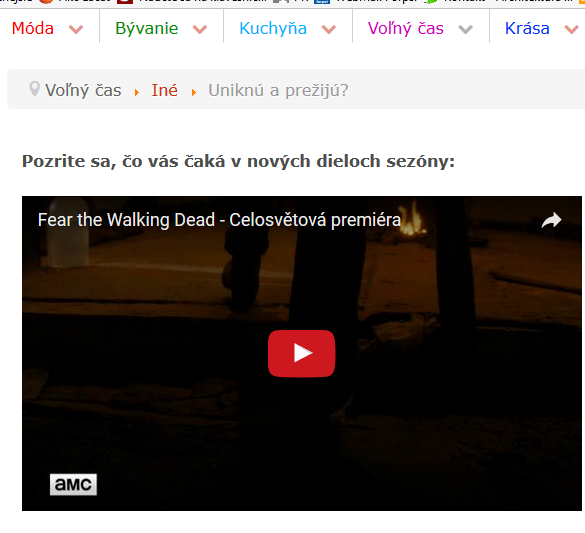 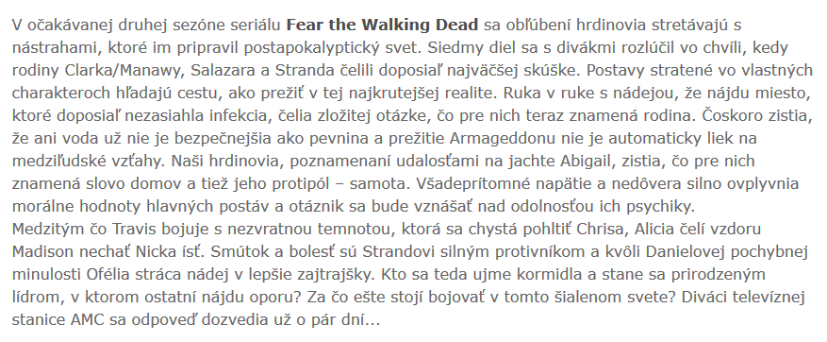 Rádio Europa2
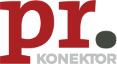 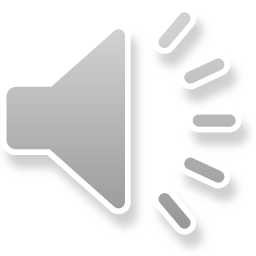 Facebook E2 - prank
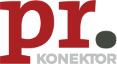 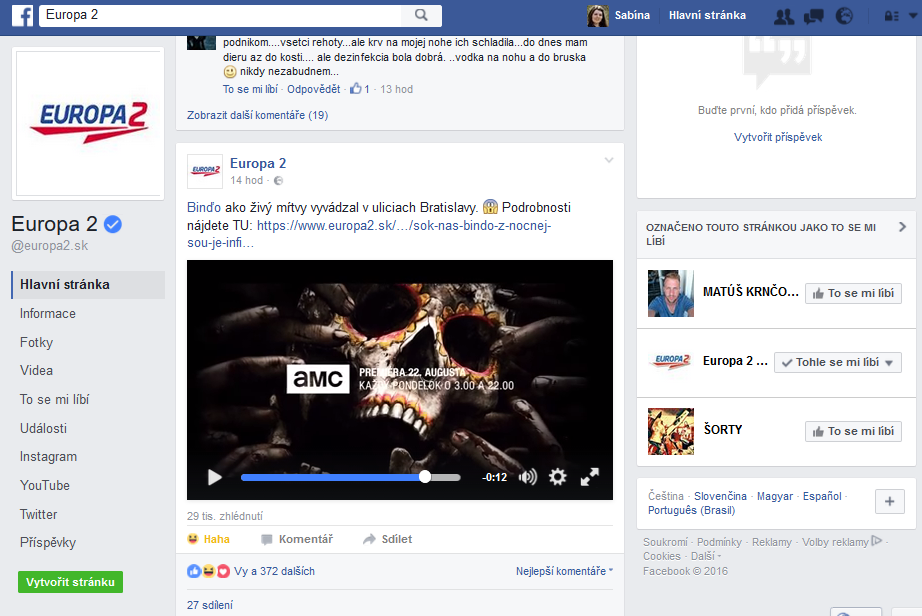 E2 Instragram
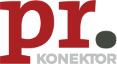 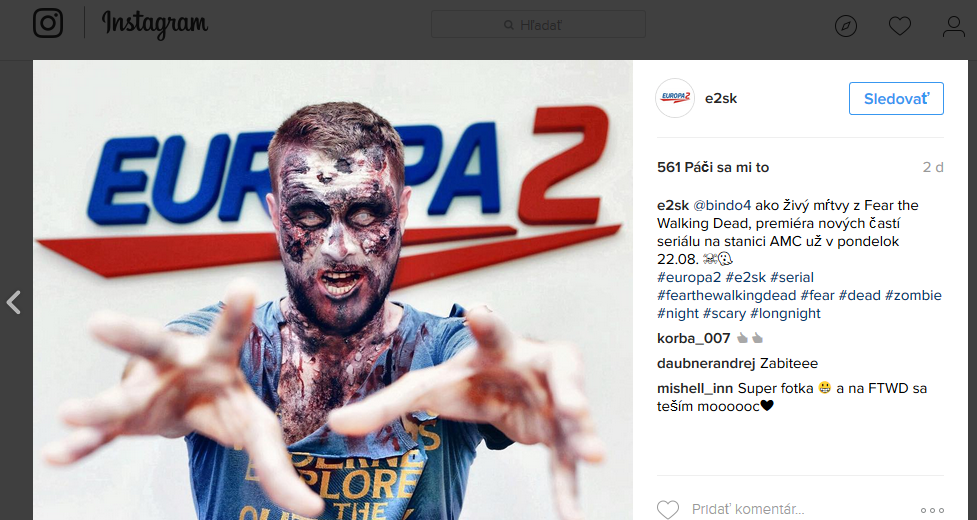 Pluska.sk
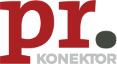 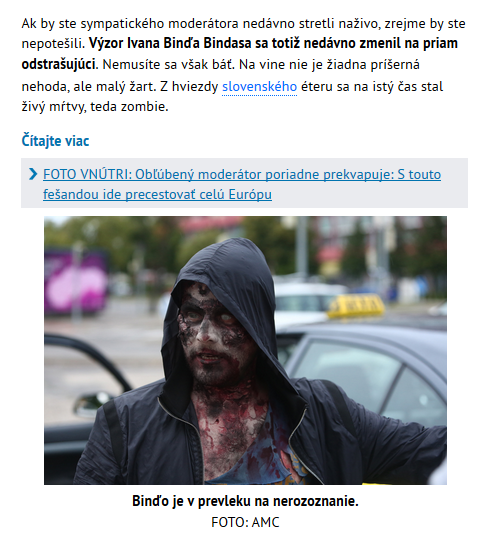 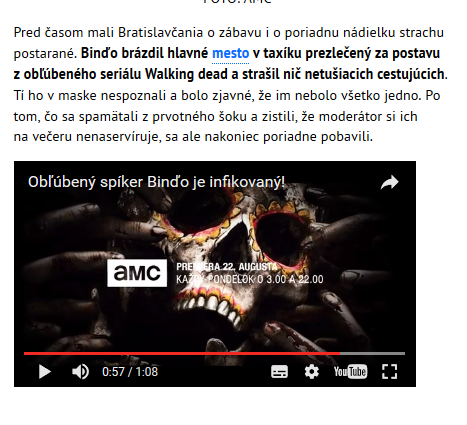 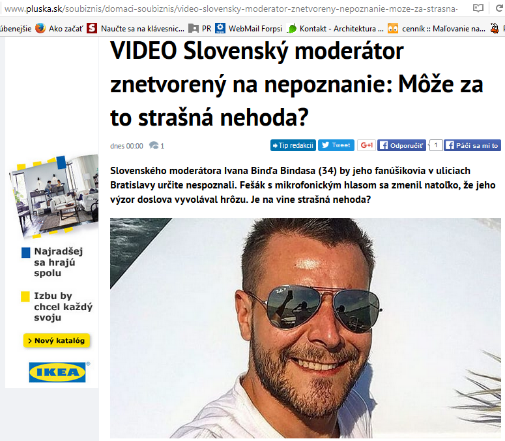 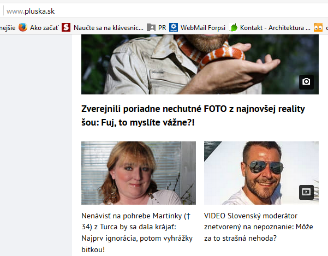 Loogle.sk
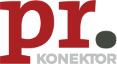 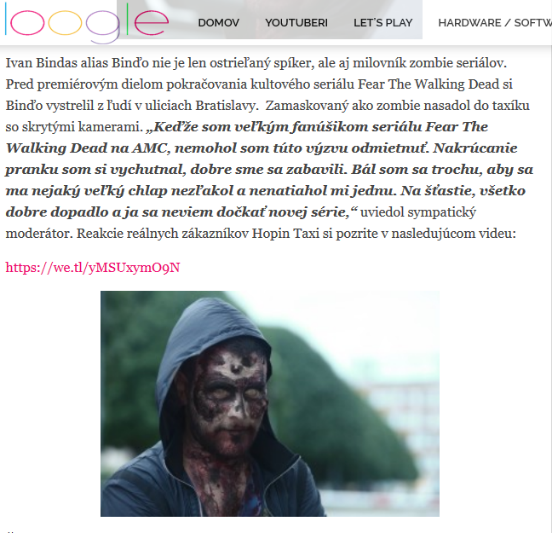 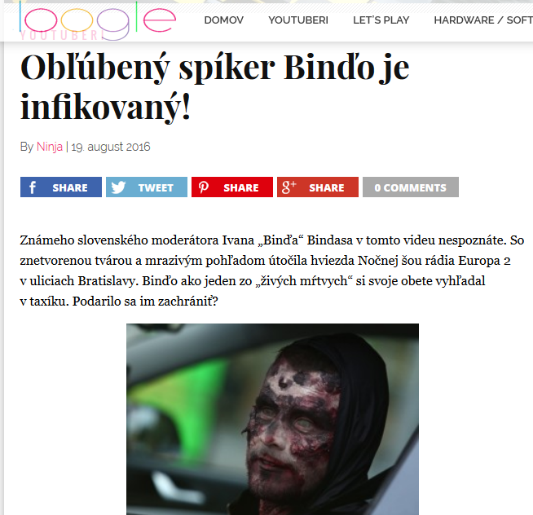 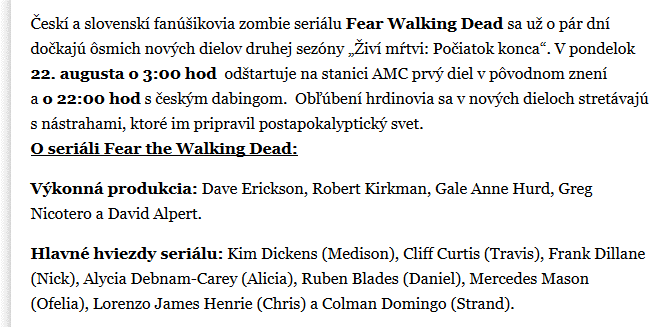 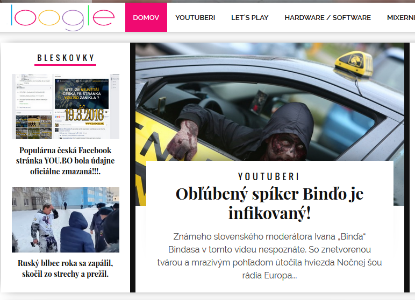 TITULKA
Moviemania.sk
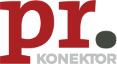 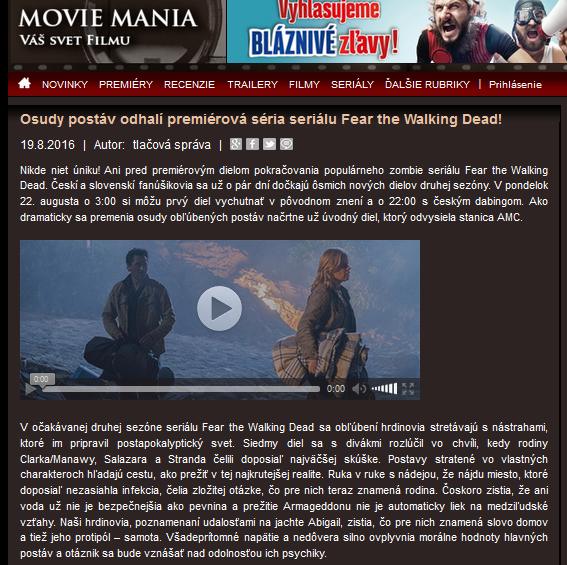 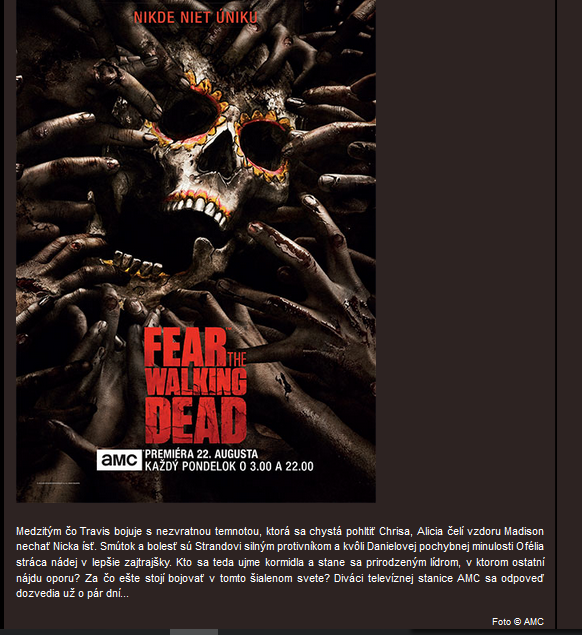 Pravda.sk
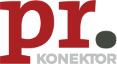 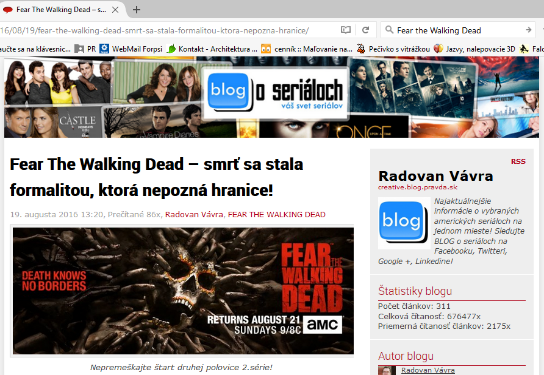 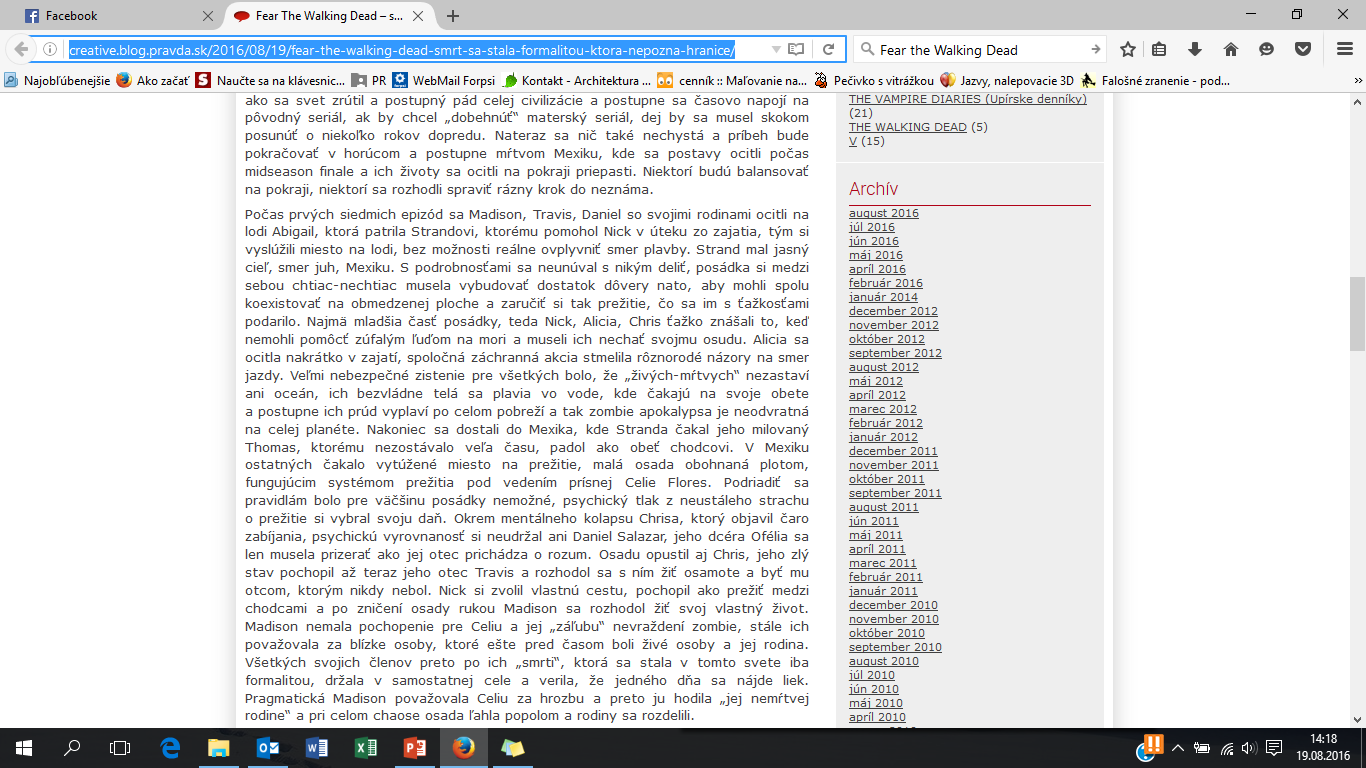 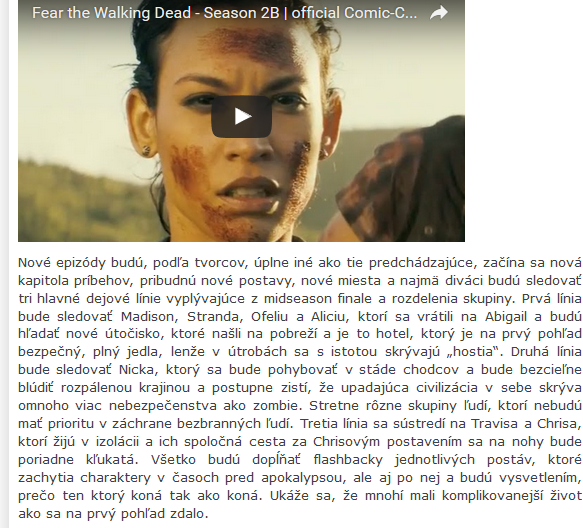 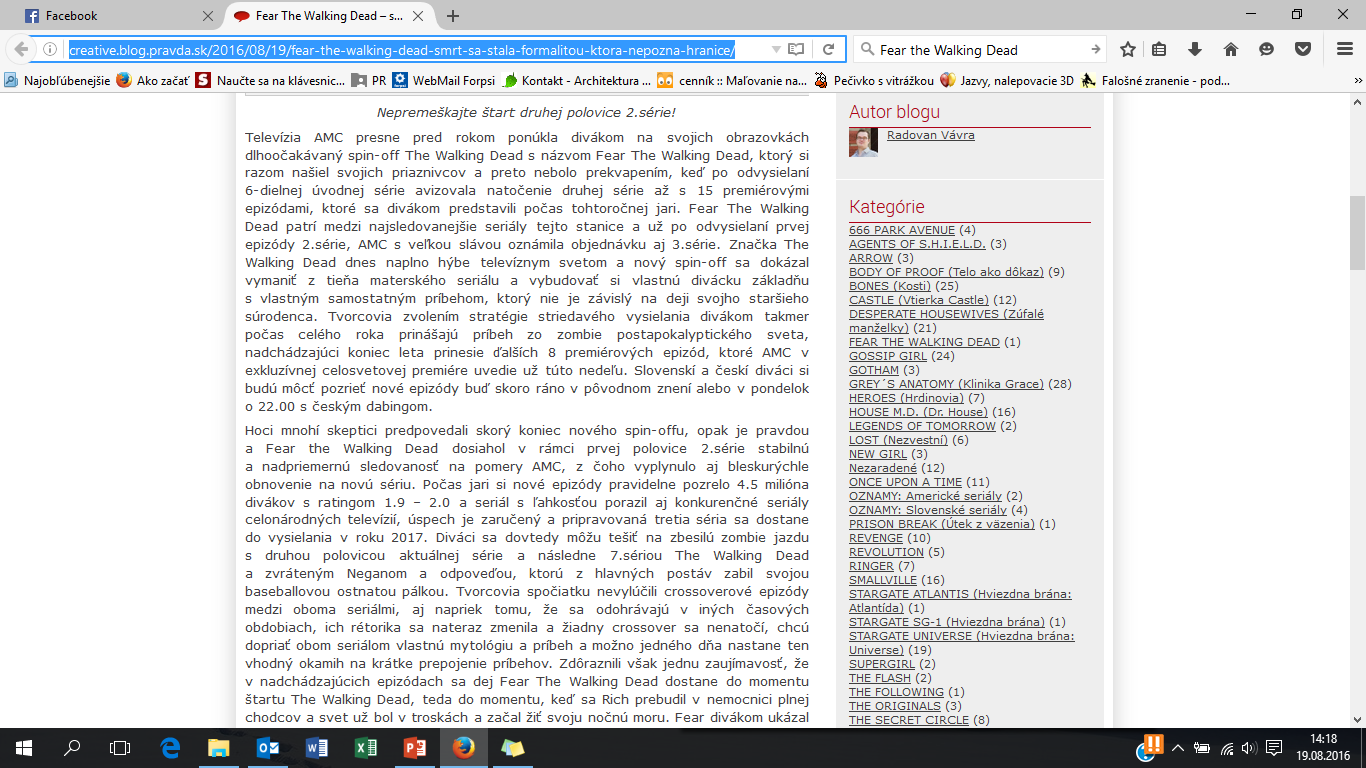 E2 – Facebook/
Súťaž s AMC
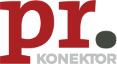 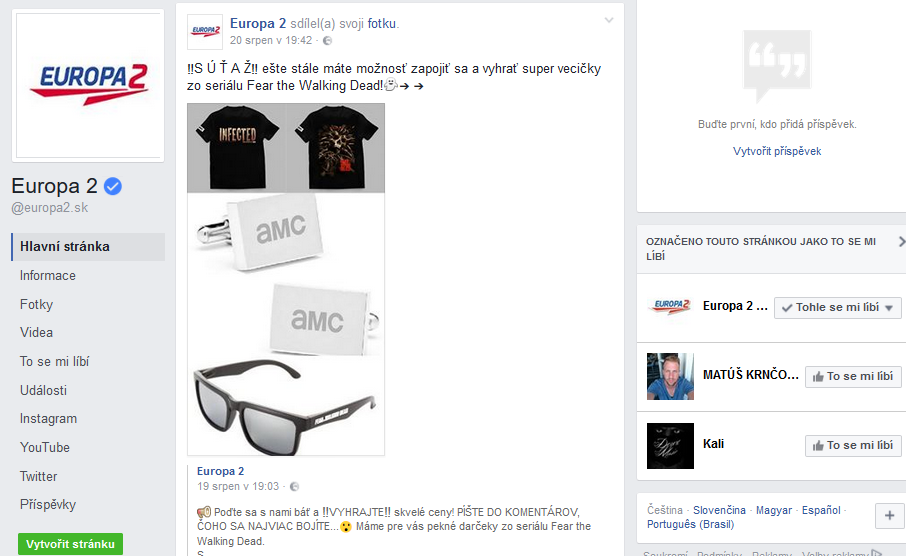 FB Binďo/
Súťaž s AMC
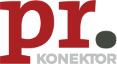 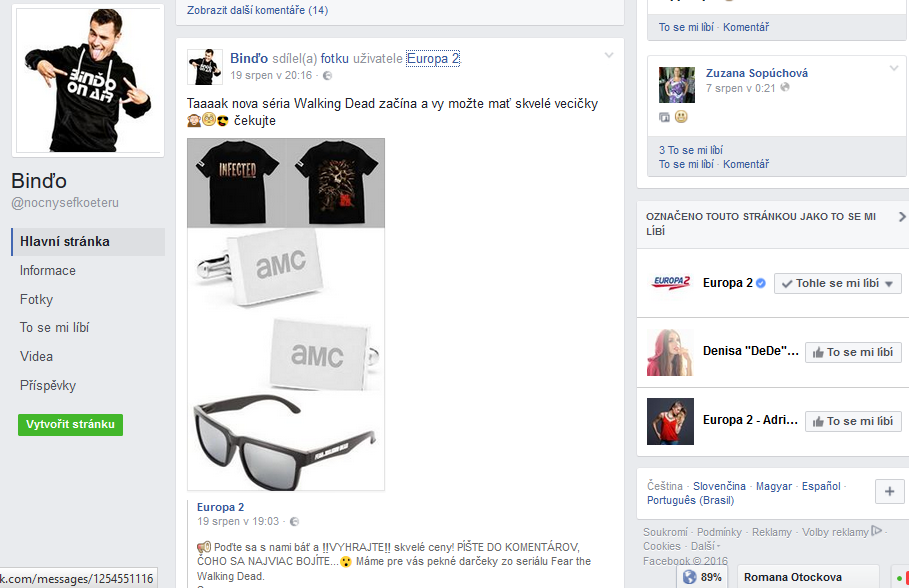 Europa 2 - vstup
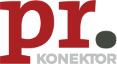 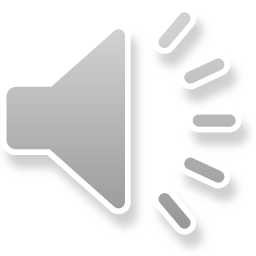 E2 – Facebook/
súťaž
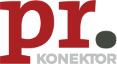 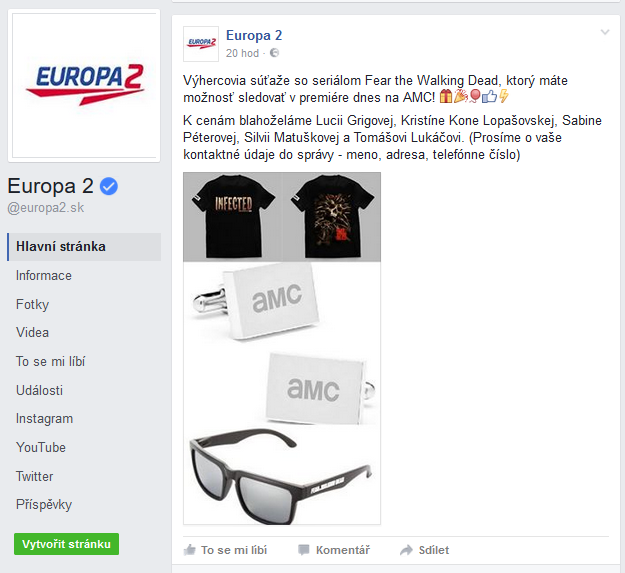 E2 – Facebook/
Odkaz PR článok
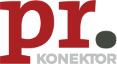 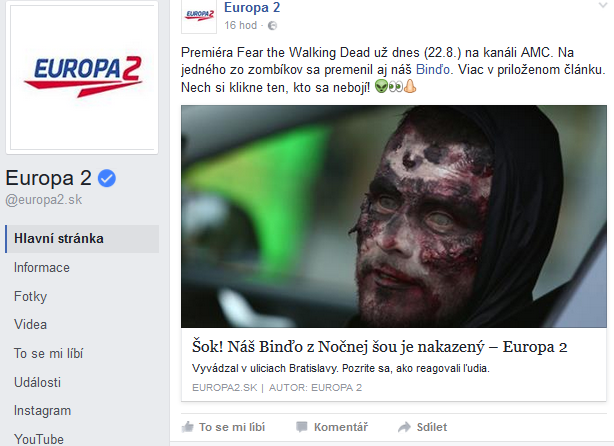 E2 – Facebook/
Making off video
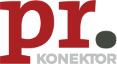 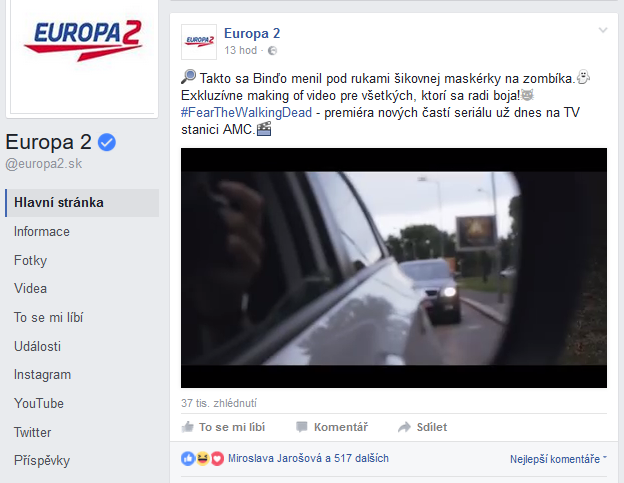 Facebook Binďo/
            upozornenie na premiéru FTWD
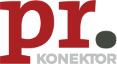 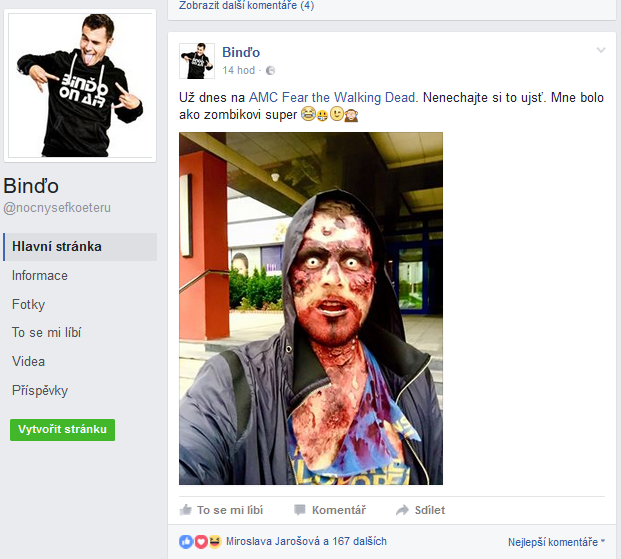 Facebook Binďo/
            making off video
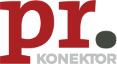 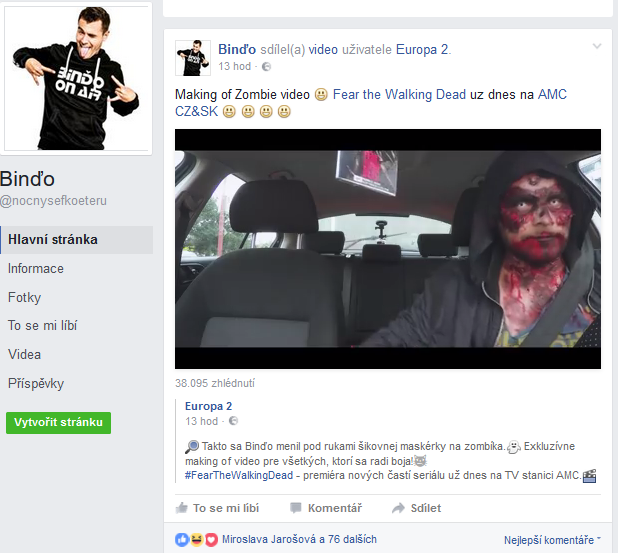 Kino.server.sk
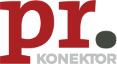 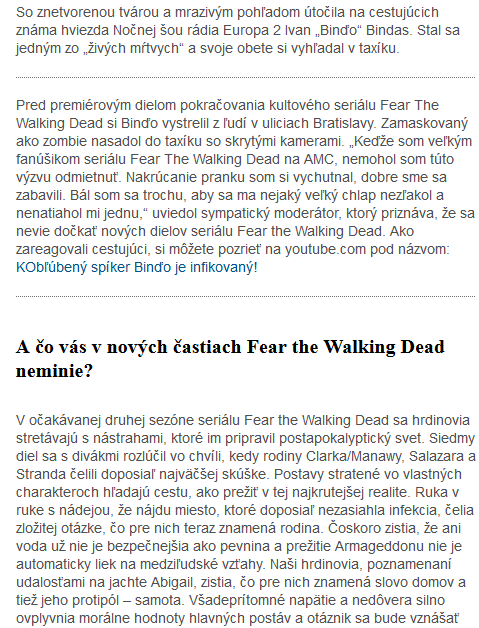 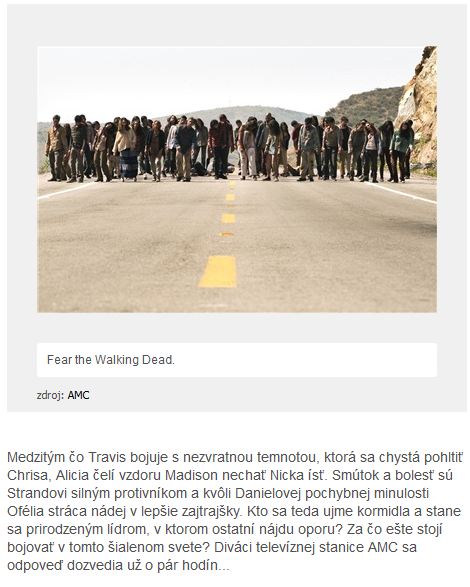 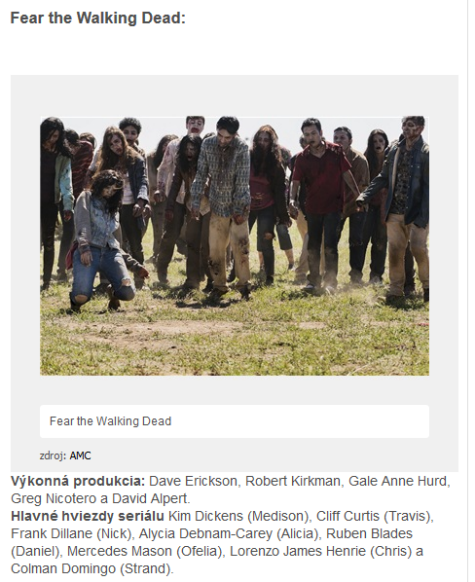 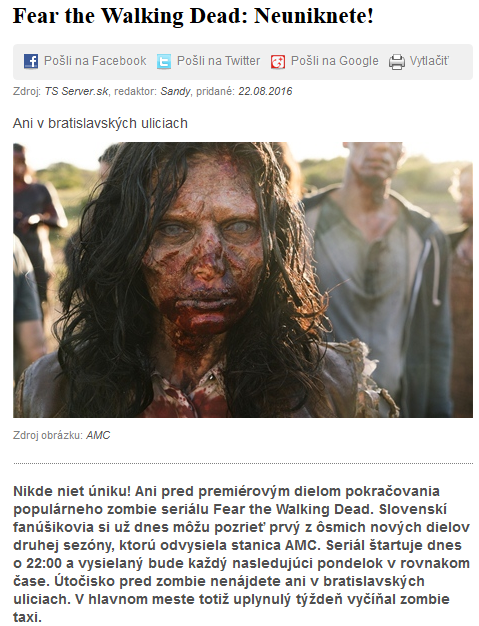 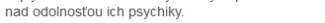 E2 Instragram
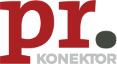 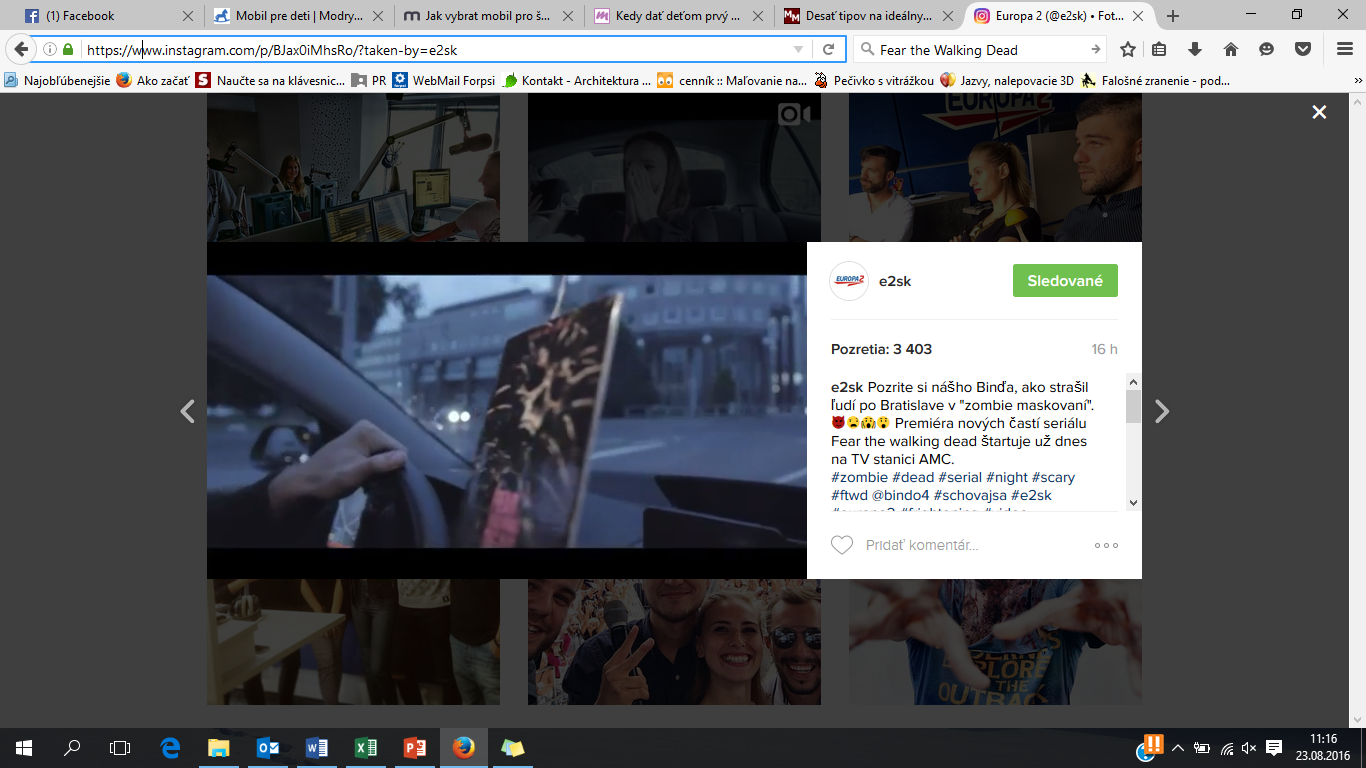 Metoo.sk
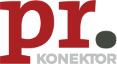 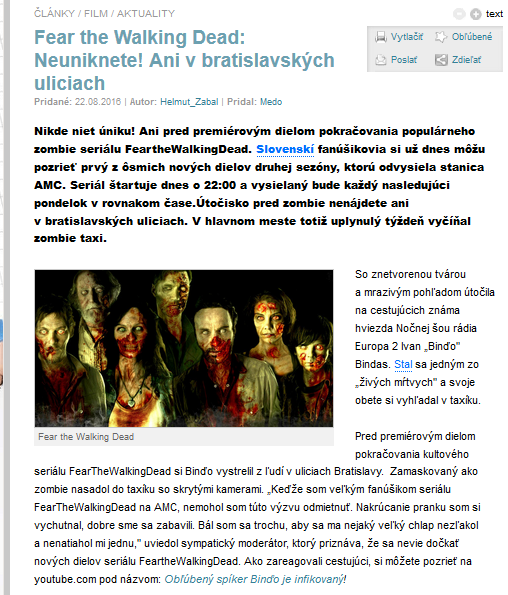 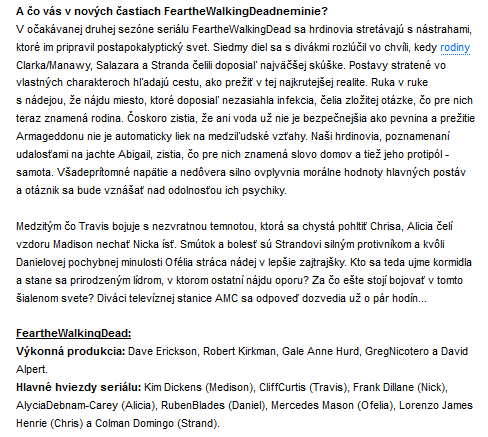 Europa2.sk
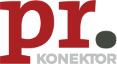 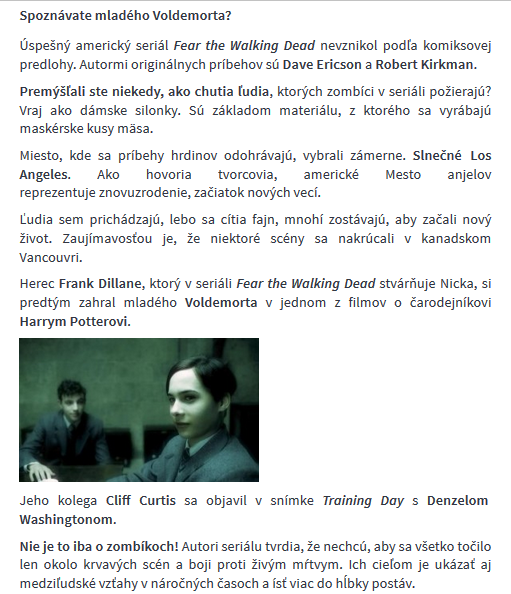 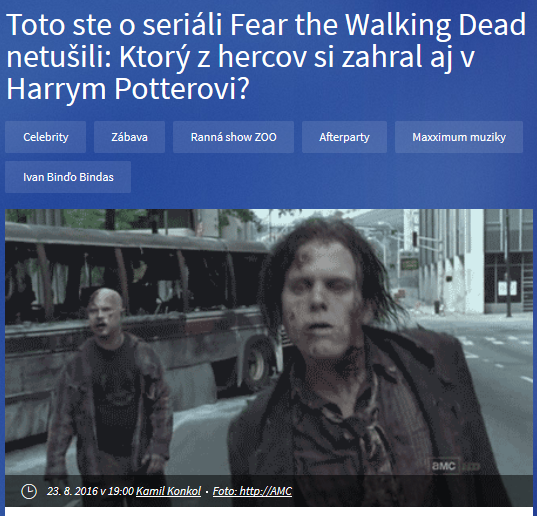 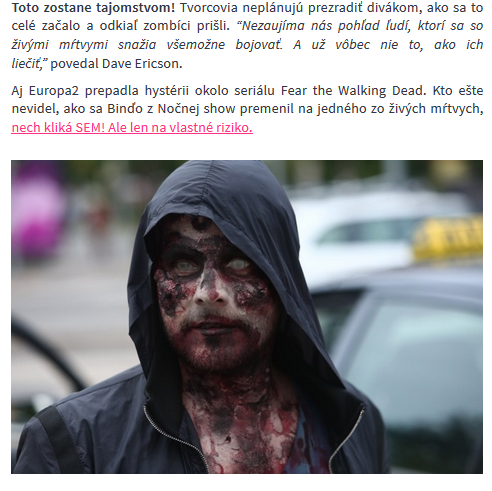 FB E2 – Odkaz na 
               PR článok
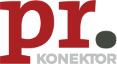 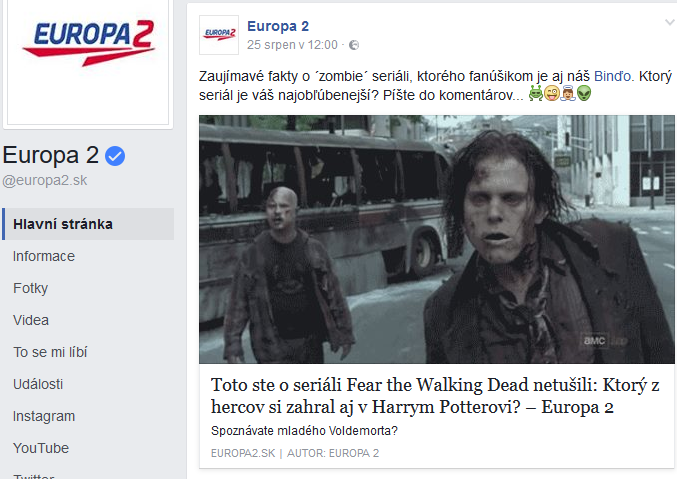 Masmedialne.info
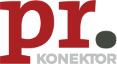 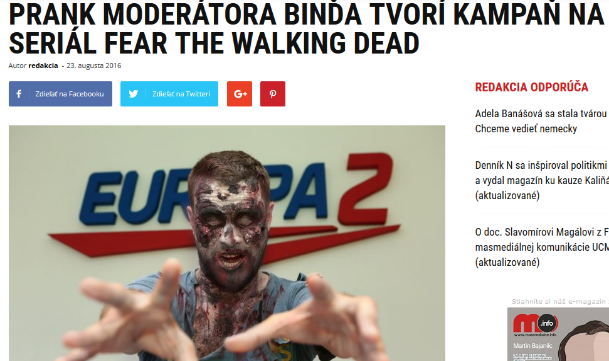 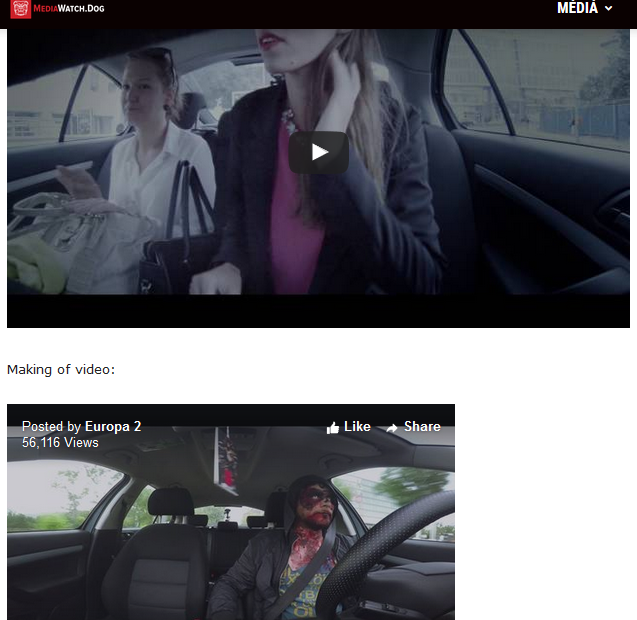 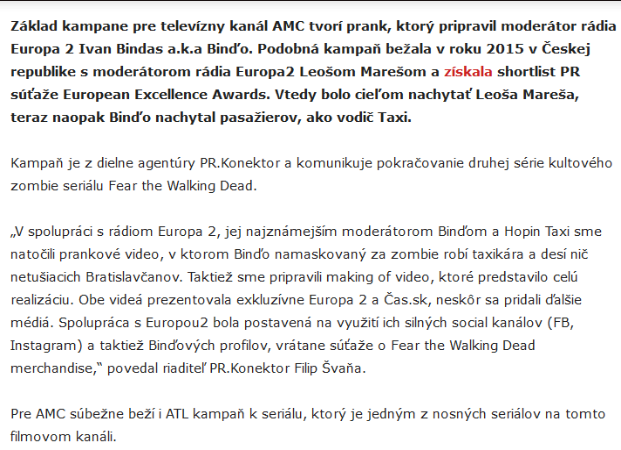 Hnonline.sk
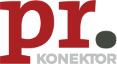 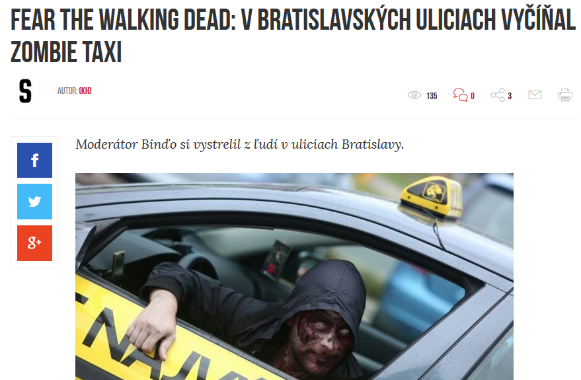 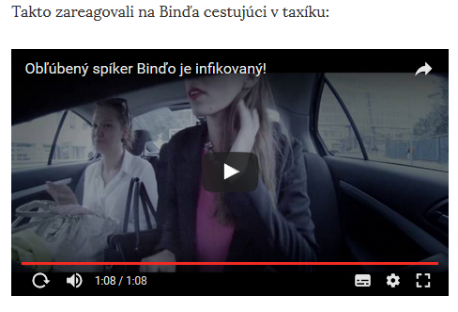 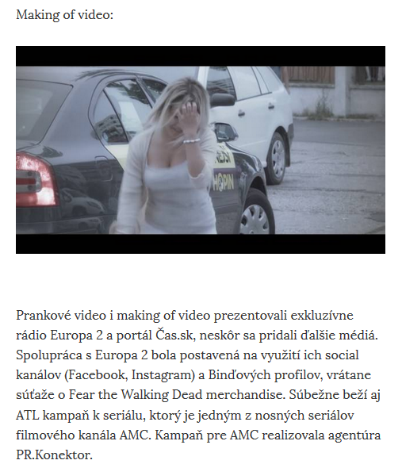 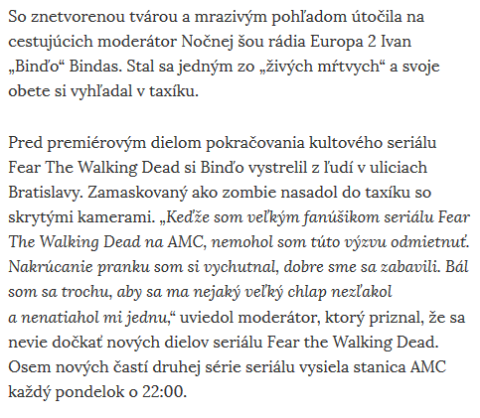 Pravda
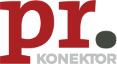 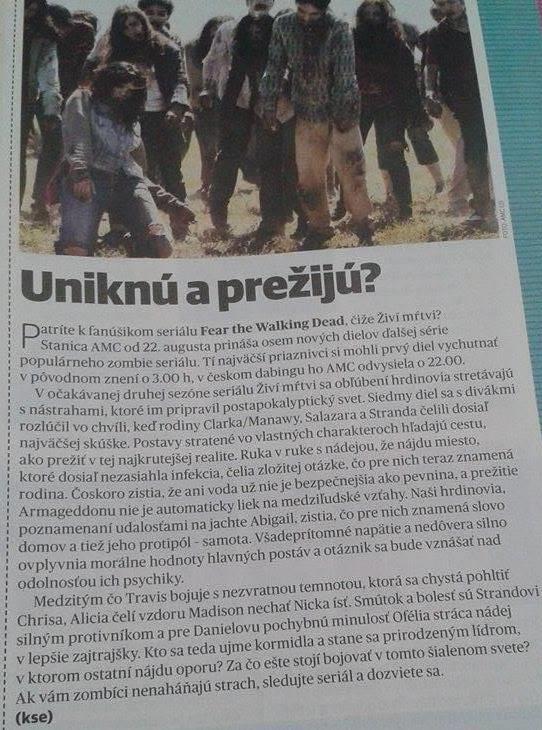 Pravda.sk
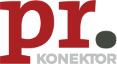 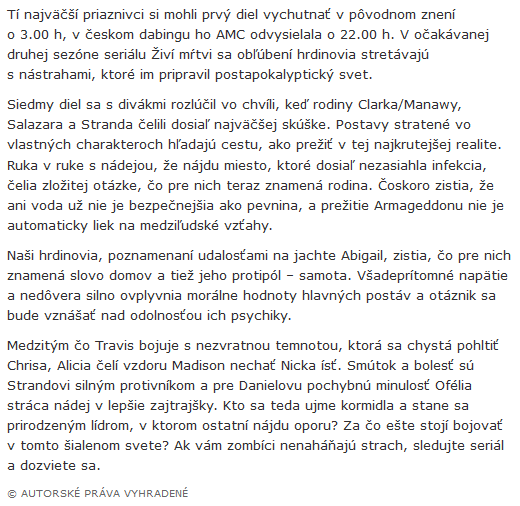 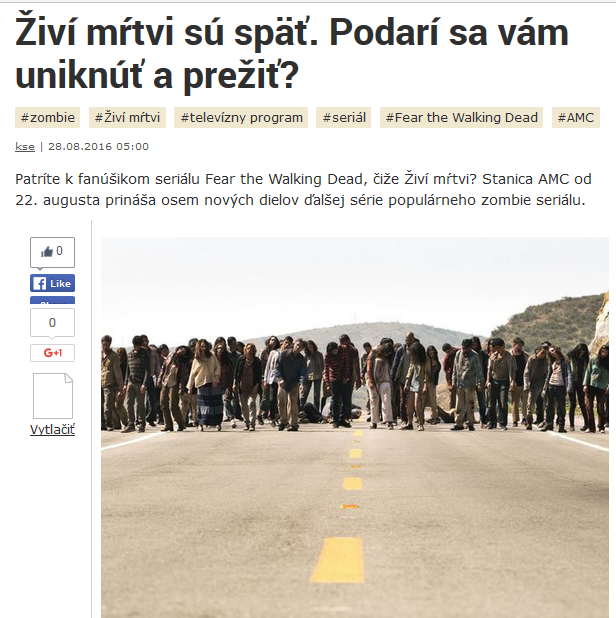 Klocher.sk
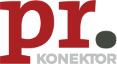 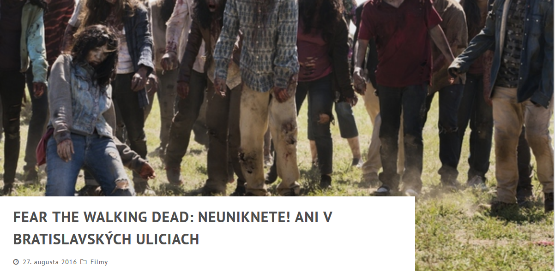 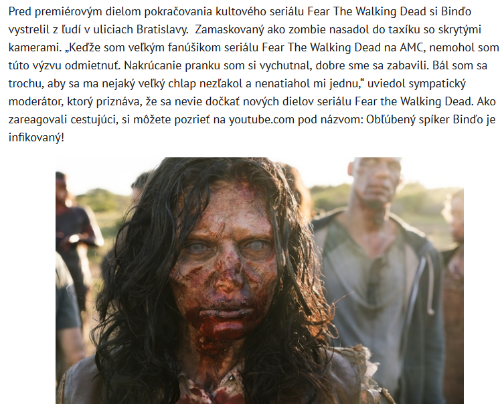 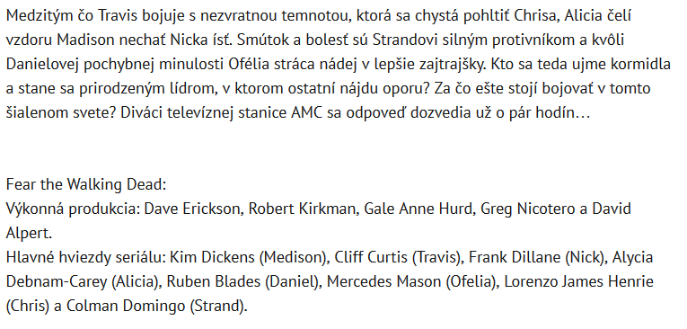 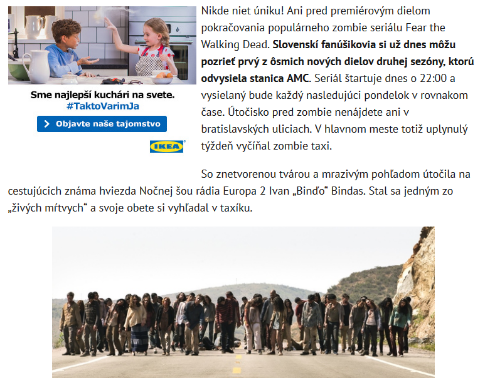 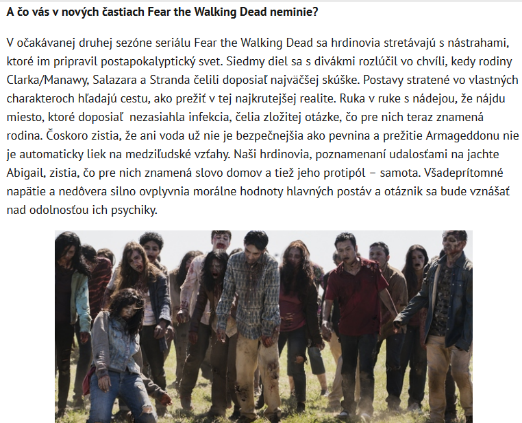 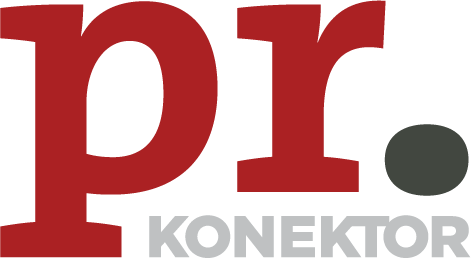 info@prkonektor.sk
+421 948 215 212
www.prkonektor.sk